Hand-Drawn
Timeline
Infographics
How to Use
Google Slides
PowerPoint
Canva
Click on the "Google Slides" button below this presentation preview. Make sure to sign in to your Google account. Click on "Make a copy." Start editing your presentation.
Alternative: Click on the "Share" button on the top right corner in Canva and click on "More" at the bottom of the menu. Enter "Google Drive" in the search bar and click on the GDrive icon to add this design as a Google slide in your GDrive.
Click on the "Canva" button under this presentation preview. Start editing your presentation. You need to sign in to your Canva account.
Click on the "PowerPoint" button below this presentation preview. Start editing your presentation.
Alternative: From Canva template file, Click on the "Share" button on the top right corner in Canva and click on "More" at the bottom of the menu. Enter "PowerPoint" in the search bar and click on the PowerPoint icon
to download.
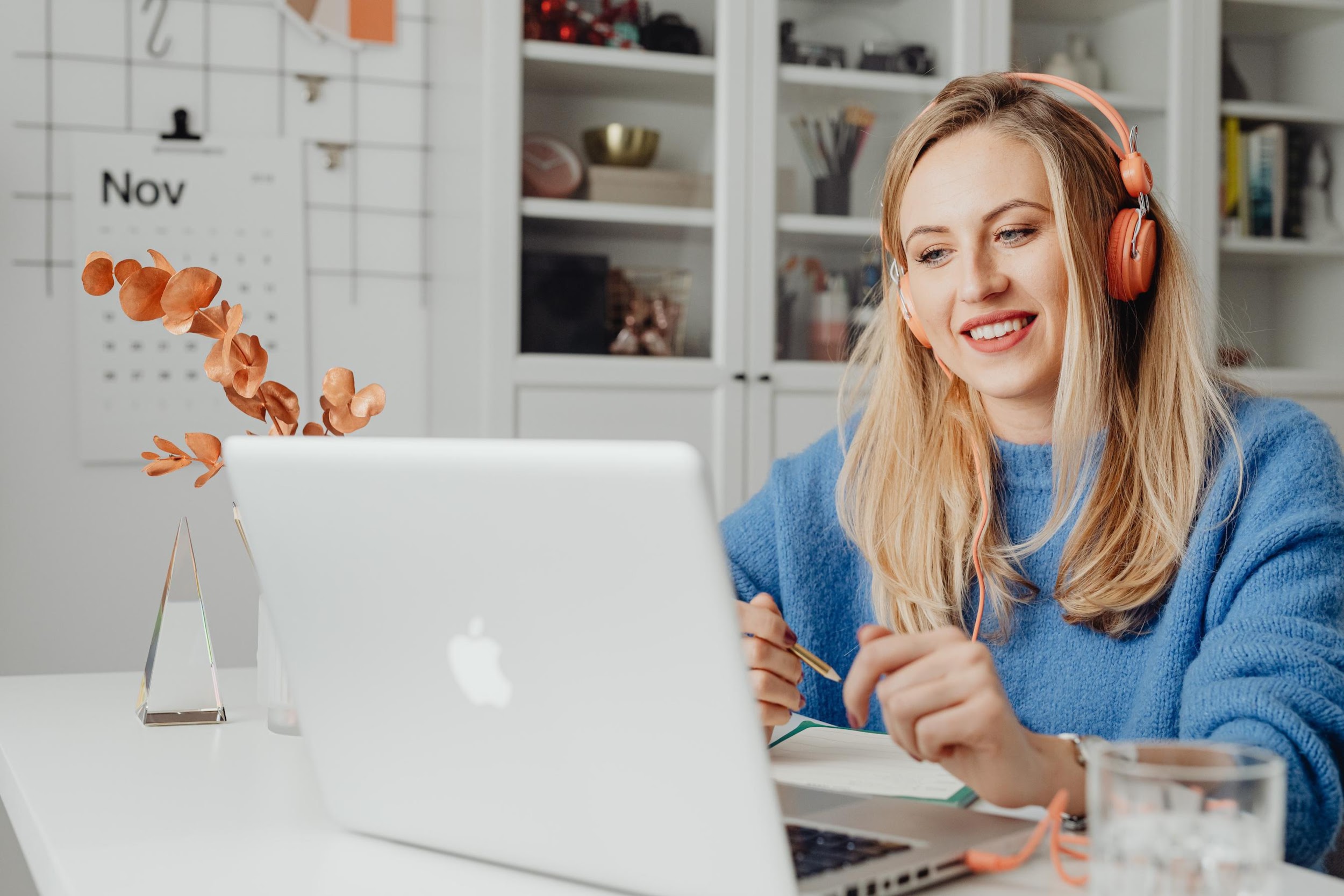 Hello
there!
I'm Rain, and I'll be sharing with you my beautiful ideas. Follow me at @reallygreatsite to learn more.
01.
02.
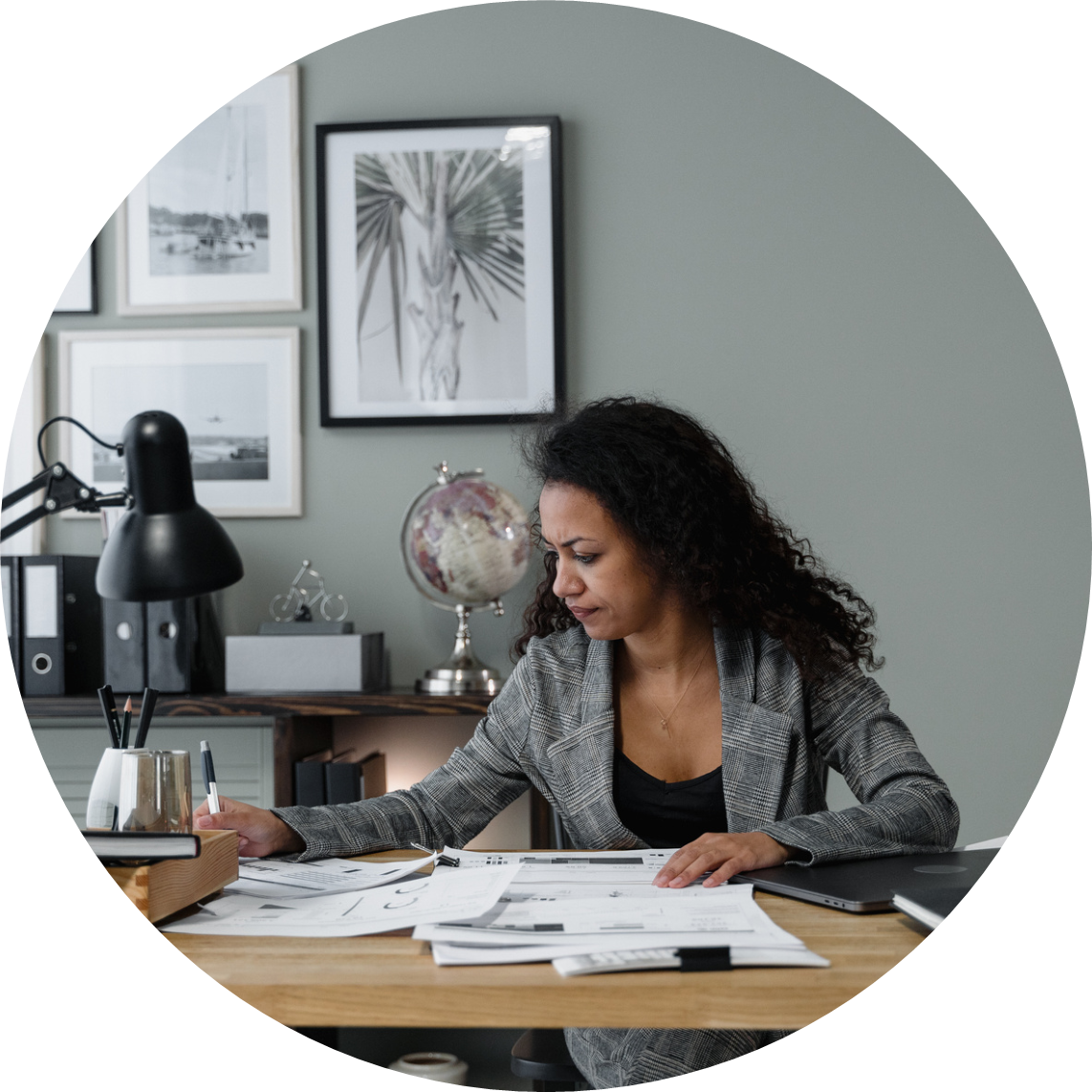 Main Point
Main Point
Elaborate on what you want to discuss.
Elaborate on what you want to discuss.
03.
04.
Main Point
Main Point
Elaborate on what you want to discuss.
Elaborate on what you want to discuss.
01.
02.
03.
Main Point
Main Point
Main Point
Elaborate on what you want to discuss.
Elaborate on what you want to discuss.
Elaborate on what you want to discuss.
04.
05.
06.
Main Point
Main Point
Main Point
Elaborate on what you want to discuss.
Elaborate on what you want to discuss.
Elaborate on what you want to discuss.
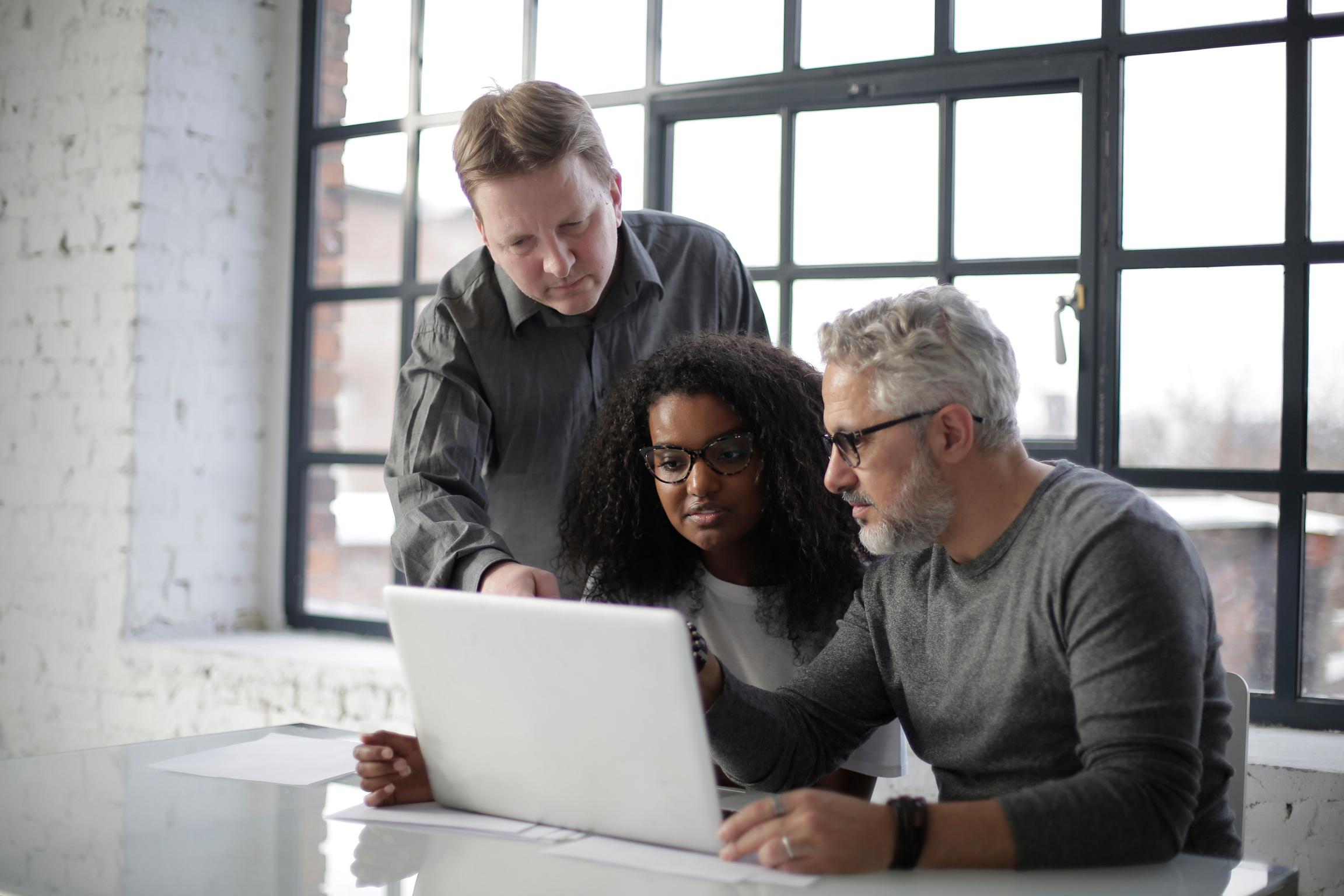 Main Point
Elaborate on what you want to discuss.
Main Point
Elaborate on what you want to discuss.
Main Point
Elaborate on what you want to discuss.
Main Point
Elaborate on what you want to discuss.
Add Your Title
Elaborate on what you want to discuss.
01.
02.
03.
Main
Point
Main
Point
Main
Point
Elaborate on what you want to discuss.
Elaborate on what you want to discuss.
Elaborate on what you want to discuss.
01.
03.
05.
Main
Point
Main
Point
Main
Point
02.
04.
Main
Point
Main
Point
Elaborate on what you want to discuss.
Elaborate on what you want to discuss.
Elaborate on what you want to discuss.
Elaborate on what you want to discuss.
Elaborate on what you want to discuss.
Elaborate on what you want to discuss.
Elaborate on what you want to discuss.
Elaborate on what you want to discuss.
Elaborate on what you want to discuss.
Elaborate on what you want to discuss.
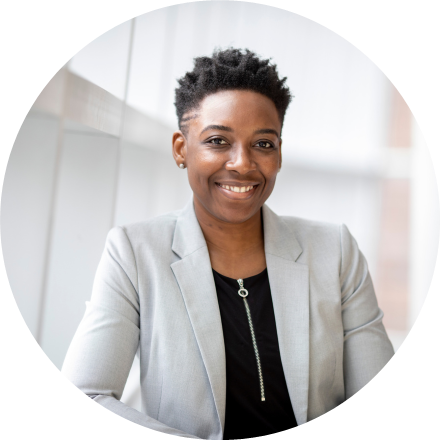 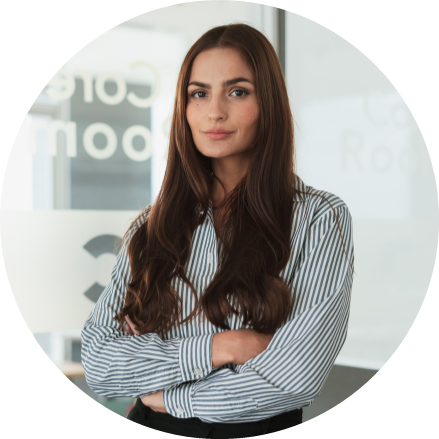 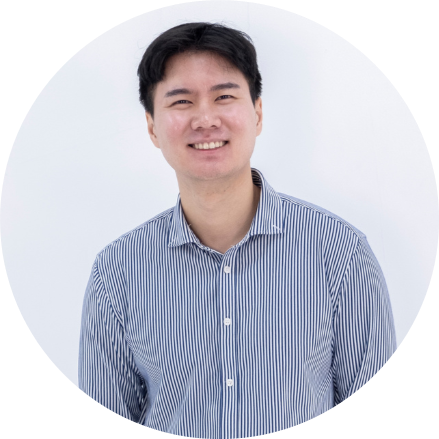 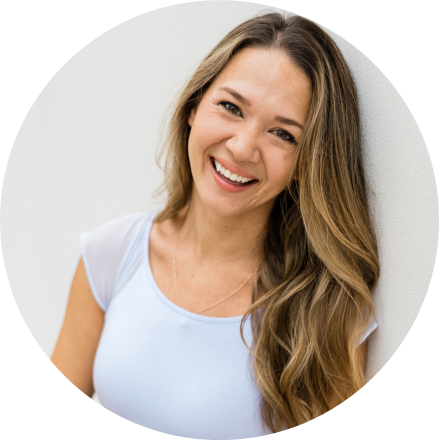 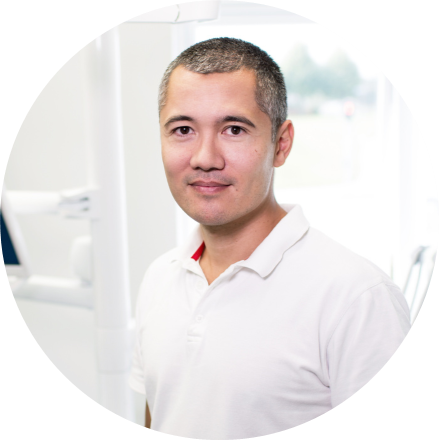 Name
Suspendisse interdum ligula eget lectus ultrices lacinia. Proin placerat nisi lectus.
Name
Name
Suspendisse interdum ligula eget lectus ultrices lacinia. Proin placerat nisi lectus.
Suspendisse interdum ligula eget lectus ultrices lacinia. Proin placerat nisi lectus.
Name
Name
Suspendisse interdum ligula eget lectus ultrices lacinia. Proin placerat nisi lectus.
Suspendisse interdum ligula eget lectus ultrices lacinia. Proin placerat nisi lectus.
Your Title Goes Here
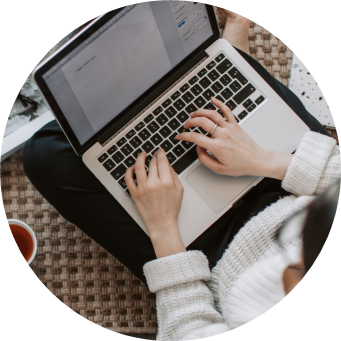 Main Point
Elaborate on what you want to discuss.
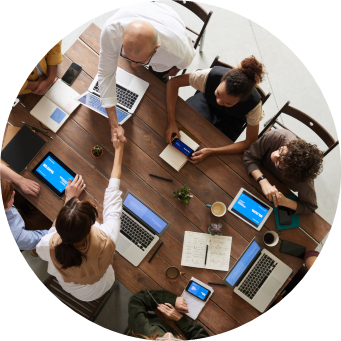 Main Point
Elaborate on what you want to discuss.
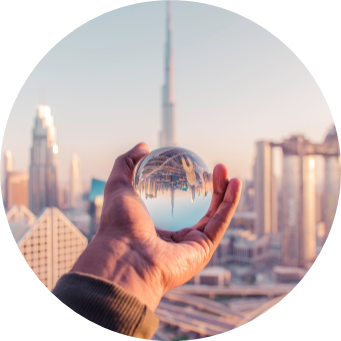 Main Point
Elaborate on what you want to discuss.
Elaborate on what you want to discuss.
Add Your Title
Main
Point
Main
Point
Main
Point
Main
Point
Main
Point
Suspendisse interdum ligula eget lectus ultrices lacinia. Proin placerat nisi lectus.
Suspendisse interdum ligula eget lectus ultrices lacinia. Proin placerat nisi lectus.
Suspendisse interdum ligula eget lectus ultrices lacinia. Proin placerat nisi lectus.
Suspendisse interdum ligula eget lectus ultrices lacinia. Proin placerat nisi lectus.
Suspendisse interdum ligula eget lectus ultrices lacinia. Proin placerat nisi lectus.
Add Your Title
Elaborate on what
you want to discuss.
Elaborate on what
you want to discuss.
Phase 2
Phase 4
Monday
Tuesday
Wednesday
Thursday
23
24
25
26
Phase 1
Phase 3
Elaborate on what
you want to discuss.
Elaborate on what
you want to discuss.
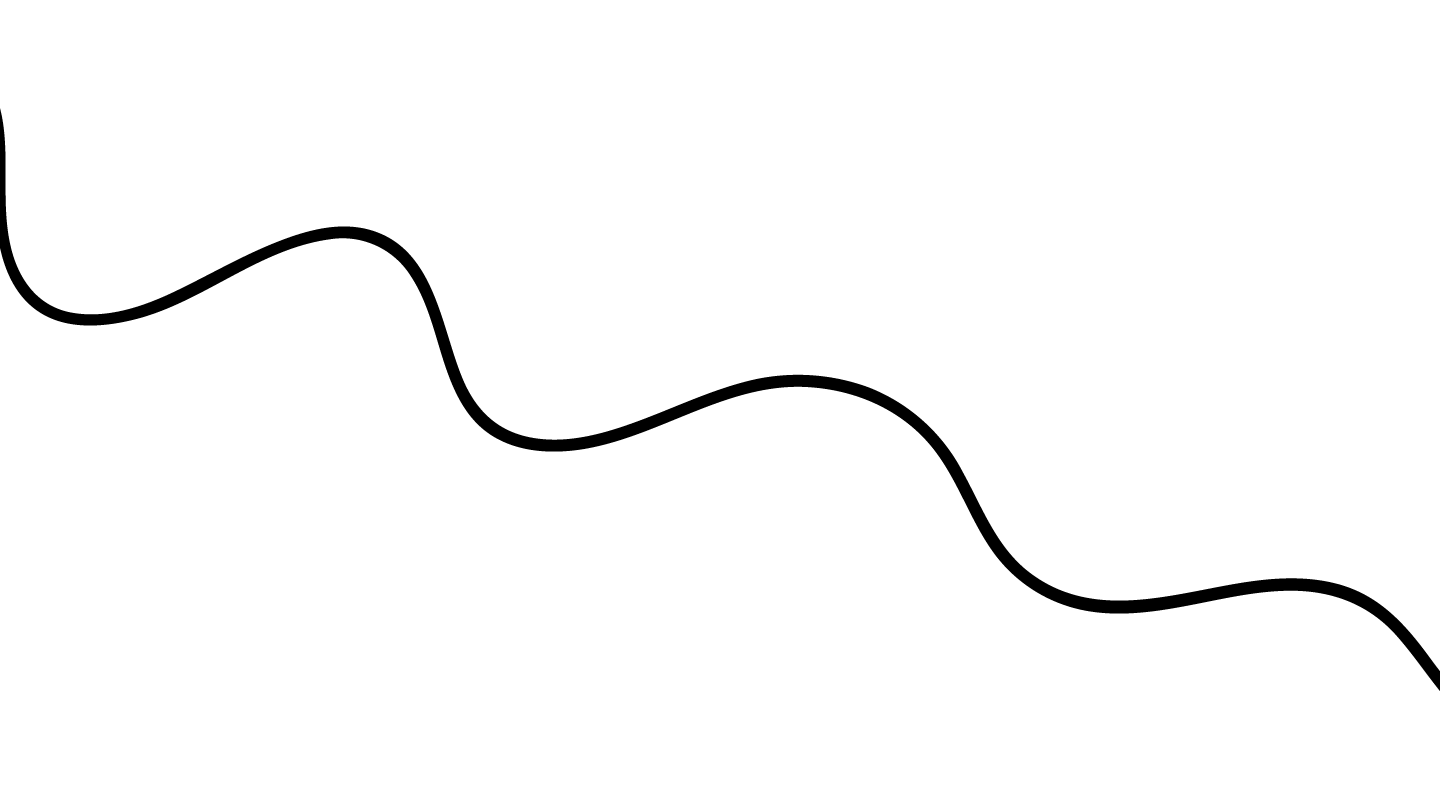 Main
Point
Suspendisse interdum ligula eget lectus ultrices lacinia. Proin placerat nisi lectus.
Main
Point
Main
Point
Suspendisse interdum ligula eget lectus ultrices lacinia. Proin placerat nisi lectus.
Main
Point
Suspendisse interdum ligula eget lectus ultrices lacinia. Proin placerat nisi lectus.
Suspendisse interdum ligula eget lectus ultrices lacinia. Proin placerat nisi lectus.
Main
Point
Main
Point
Main
Point
Main
Point
Suspendisse interdum ligula eget lectus ultrices lacinia. Proin placerat nisi lectus.
Suspendisse interdum ligula eget lectus ultrices lacinia. Proin placerat nisi lectus.
Suspendisse interdum ligula eget lectus ultrices lacinia. Proin placerat nisi lectus.
Suspendisse interdum ligula eget lectus ultrices lacinia. Proin placerat nisi lectus.
2021
2022
2023
2024
Main Point
Elaborate on what you want to discuss.
Main Point
2023
Elaborate on what you want to discuss.
Main Point
Elaborate on what you want to discuss.
Main Point
Elaborate on what you want to discuss.
2024
Main Point
Elaborate on what you want to discuss.
Main Point
Elaborate on what you want to discuss.
Main Point
Main Point
Lorem ipsum dolor sit amet, consectetur adipiscing elit, sed do eiusmod tempor.
Lorem ipsum dolor sit amet, consectetur adipiscing elit, sed do eiusmod tempor.
Main Point
Main Point
Lorem ipsum dolor sit amet, consectetur adipiscing elit, sed do eiusmod tempor.
Lorem ipsum dolor sit amet, consectetur adipiscing elit, sed do eiusmod tempor.
Main Point
Main Point
Lorem ipsum dolor sit amet, consectetur adipiscing elit, sed do eiusmod tempor.
Lorem ipsum dolor sit amet, consectetur adipiscing elit, sed do eiusmod tempor.
Resource 
Page
Use these design resources in your Canva Presentation.
This presentation template uses the following free fonts:
Titles: Architect Daughter
Headers: Nanum Pen Script
Body Copy: Architect Daughter
You can find these fonts online too. Happy designing! 

Don't forget to delete this page
before presenting.
This presentation template is free for everyone to use thanks to the following:
SlidesCarnival for the presentation template
Pexels for the photos
Happy designing!